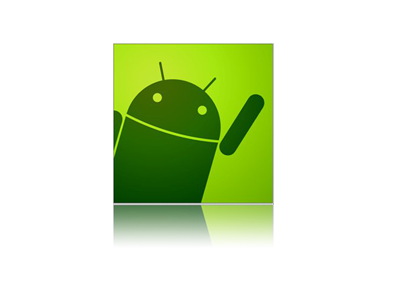 1
Native Mobile Applications - ICD0017
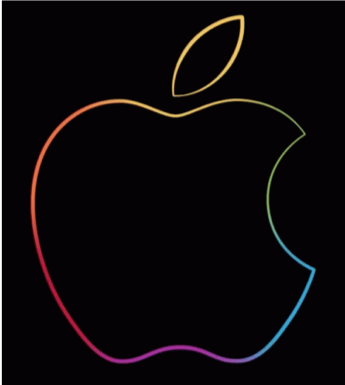 TalTech IT College, Andres Käver, 2018-2019, Spring semester
Web: http://enos.Itcollege.ee/~akaver/MobileApps
Skype: akaver   Email: akaver@itcollege.ee
2
Android - notification
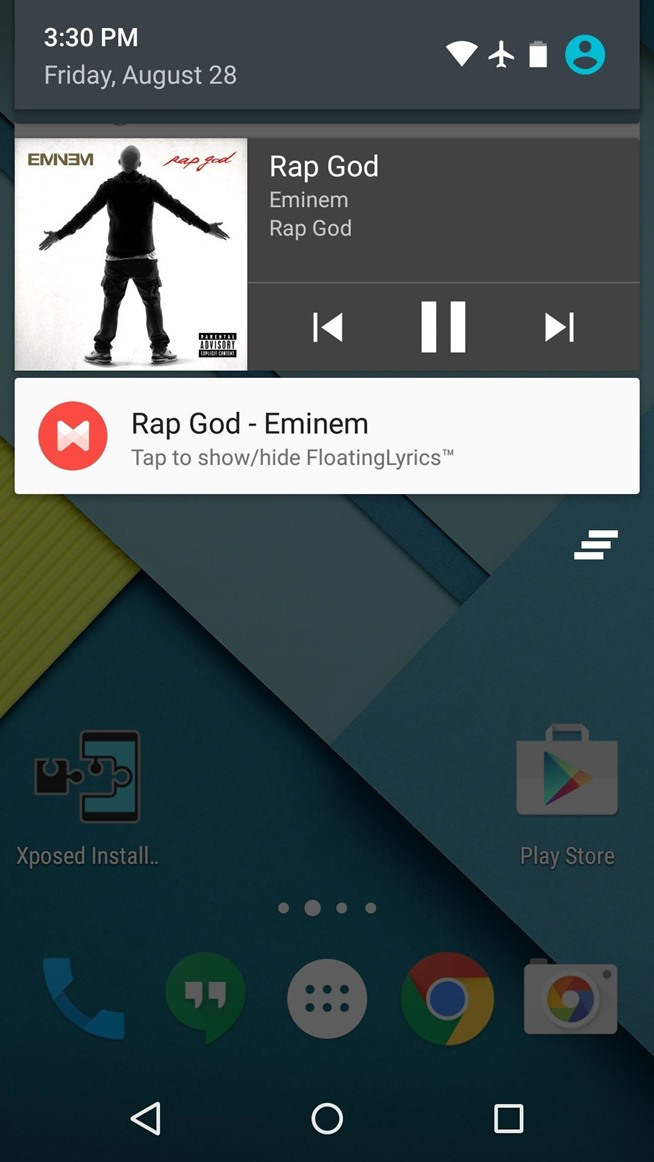 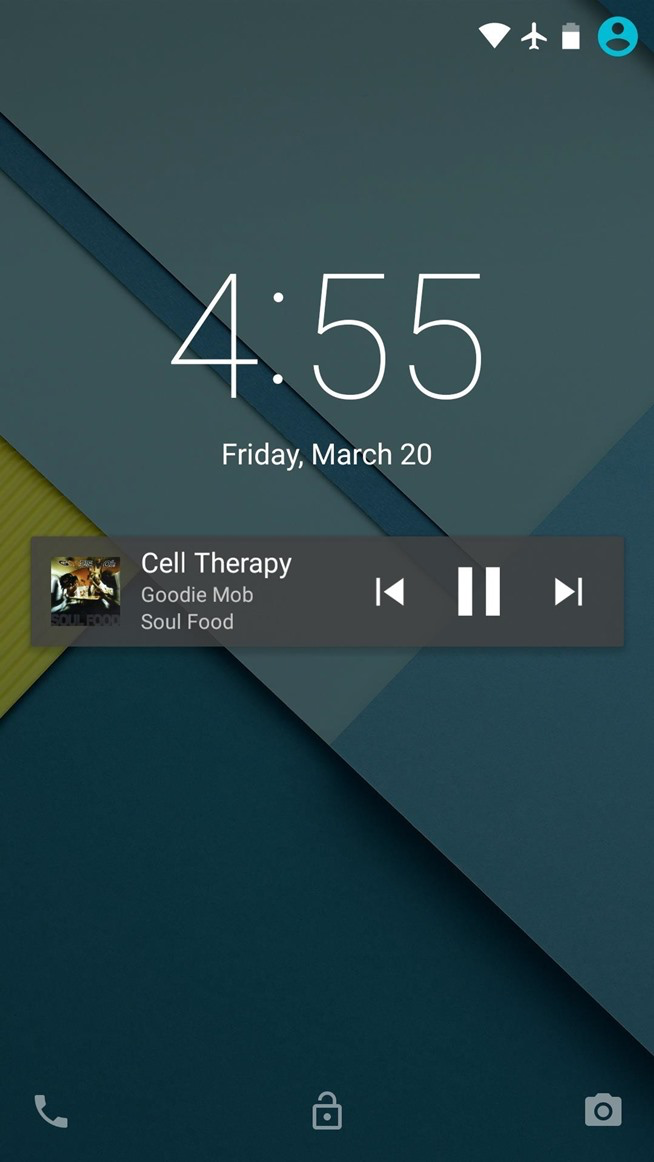 Notifications
Status bar / Drawer
Lock screen
Heads-up (5.0+)
App icon badge
Wear OS
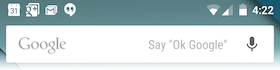 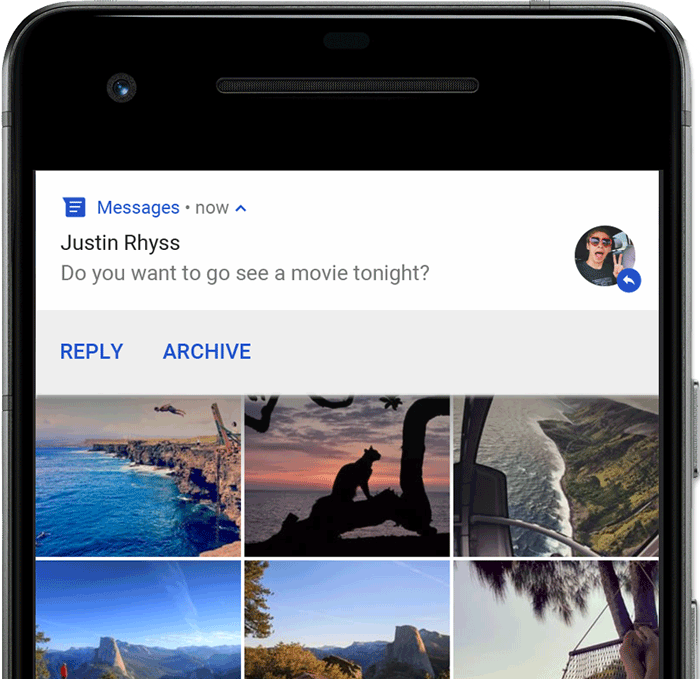 3
Android - notification
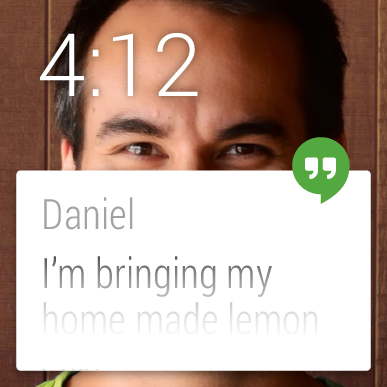 Material Design guide
http://developer.android.com/training/material/index.html	

Notifications design guide
http://developer.android.com/design/patterns/notifications.html

Android Wear!
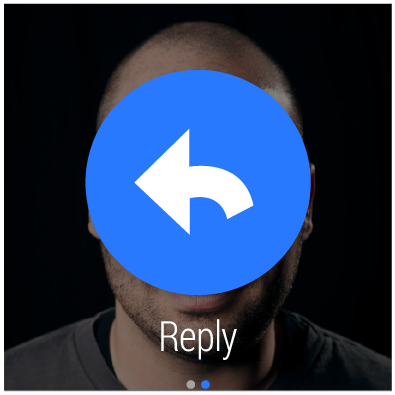 4
Android – Notification
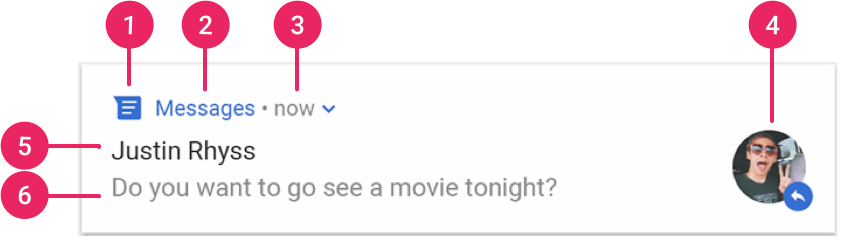 Standard notification

Small icon - required
App name – by system
Time stamp – by system – or setWhen() or setShowWhen(false)
Large icon – optional, only for contact photos
Title – optional, setContentTitle()
Text – optional, setContentText()
Actions – add buttons, open app when notification is tapped
5
Android - Notification
API 21 (5.0) – Do not disturb mode
API 24 (7.0) – Notification grouping, Direct text input from notification
API 26 (8.0)  - Notification channels are mandatory
Better control by user (alarms, visibility, etc.)
Max 1 notification sound per 1 second per 1 app

Notification is required for foreground service – long lived service in background and noticeable to user – ala media player.
6
Android - notification
Creating a Notification

Create the channel and set the importance – if on 8.0+

Specify the UI information and actions for a notification in a NotificationCompat.Builder object

Build the notification object 

Pass the Notification object to the system by calling NotificationManager.notify()
7
Android - notification
Required notification contents
Small icon – setSmallIcon()

Optional contents
Title – setContentTitle()
Detail text – setContentText()
Actions, priority, sound, led flashing, time, vibrate, ticker, …
http://developer.android.com/reference/android/support/v4/app/NotificationCompat.Builder.html
8
Android – notification actions
You should add at least one action – to navigate into your app/activity

You can also add Buttons for additional actions

Action is defined by PendingIntent, containing an Intent

Navigation stack - what should happen in your activity, when back is pressed (should it navigate to the home screen or to some other activity)
9
Android - notification
Expanded layout – action buttons depend on it (android 4.1+)
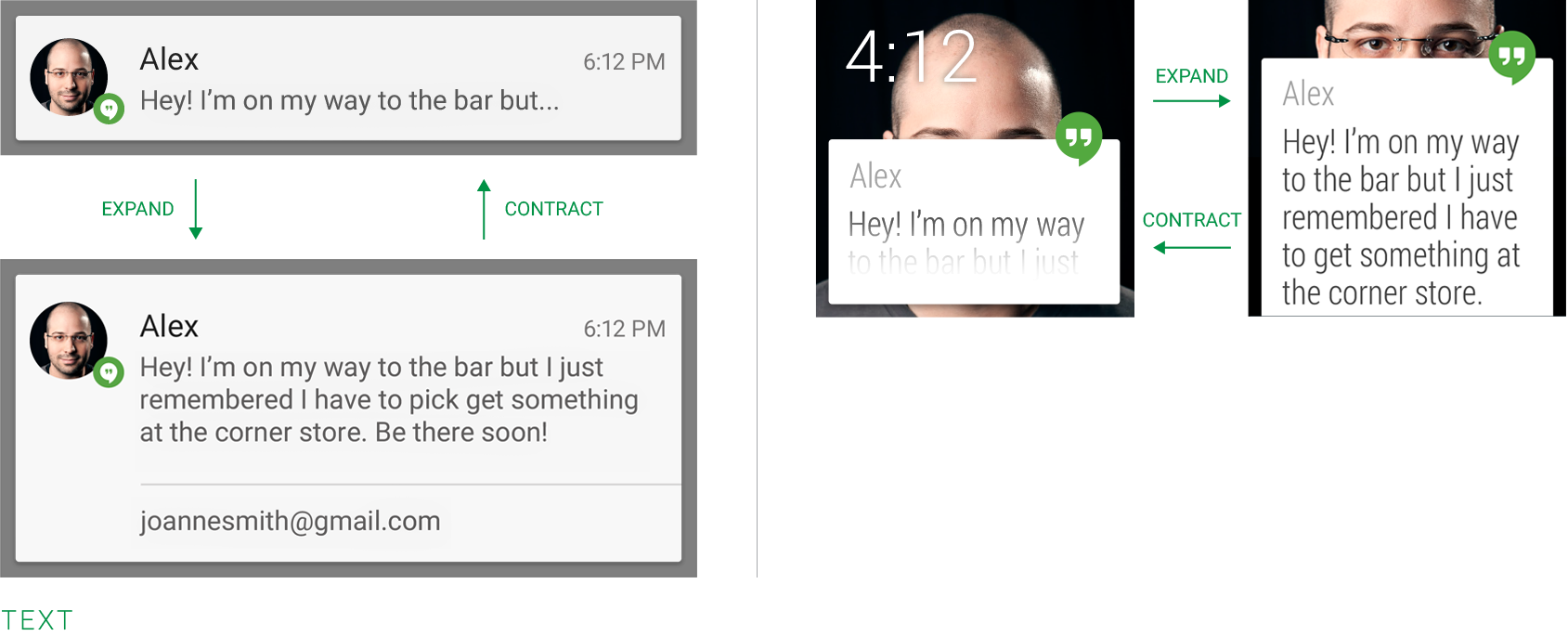 10
Android - notification
Update notification
Issue notification with a notification ID by calling NotificationManager.notify()
Update or create a NotificationCompat.Builder object
build a Notification object from it, and issue the Notification with the same ID.
If the previous notification is still visible, the system updates it.
If the previous notification has been dismissed, a new notification is created.
Remove notification
notificatoinManager.cancel(id);
notificatoinManager.cancelAll();
Or use setTimeoutAfter() for timed removal
11
Android – notification - Navigation
Regular activity
Start an activity, that is part of normal workflow of your app
ActivityA is your main activity
ActivityB is started from notification
Backstack: Home -> ActivityA -> ActivityB

Special activity
Start an activity, that is an extension of your notification
No backstack needed, touching back takes you directly to Home screen
12
Android – notification - regular
Define hierarchy in manifest
<activity
    android:name=".MainActivity"
    android:label="@string/app_name" >
    <intent-filter>
        <action android:name="android.intent.action.MAIN" />
        <category android:name="android.intent.category.LAUNCHER" />
    </intent-filter>
</activity>
<activity
    android:name=".ResultActivity"
    android:parentActivityName=".MainActivity">
    <meta-data
        android:name="android.support.PARENT_ACTIVITY"
        android:value=".MainActivity"/>
</activity>
13
Android – notification - regular
Create Intent
Create stack builder – TaskStackBuilder.Create()
Get and use pendingIntent
// Create an Intent for the activity you want to start
Intent resultIntent = new Intent(this, ResultActivity.class);
// Create the TaskStackBuilder and add the intent, which inflates the back stack
TaskStackBuilder stackBuilder = TaskStackBuilder.create(this);
stackBuilder.addNextIntentWithParentStack(resultIntent);
// Get the PendingIntent containing the entire back stack
PendingIntent resultPendingIntent =
    stackBuilder.getPendingIntent(0, PendingIntent.FLAG_UPDATE_CURRENT);
14
Android – notification - special
<activity
    android:name=".ResultActivity"
    android:launchMode="singleTask"
    android:taskAffinity=""
    android:excludeFromRecents="true">
</activity>
Manifest

Build and issue the notification
Create Intent for Activity
setFlags() with the flags FLAG_ACTIVITY_NEW_TASK and FLAG_ACTIVITY_CLEAR_TASK
Create a PendingIntent from the Intent by calling getActivity()
15
Android – notification - special
// Instantiate a Builder object.
NotificationCompat.Builder builder = new NotificationCompat.Builder(this);

// Creates an Intent for the Activity
Intent notifyIntent =  new Intent(this, ResultActivity.class);

// Sets the Activity to start in a new, empty task
notifyIntent.setFlags(Intent.FLAG_ACTIVITY_NEW_TASK  | Intent.FLAG_ACTIVITY_CLEAR_TASK);

// Creates the PendingIntent
PendingIntent notifyPendingIntent =
        PendingIntent.getActivity(this,0,notifyIntent,PendingIntent.FLAG_UPDATE_CURRENT);

// Puts the PendingIntent into the notification builder
builder.setContentIntent(notifyPendingIntent);

// Notifications are issued by sending them to the
// NotificationManager system service.
NotificationManager mNotificationManager =
    (NotificationManager) getSystemService(Context.NOTIFICATION_SERVICE);

// Builds an anonymous Notification object from the builder, and
// passes it to the NotificationManager
mNotificationManager.notify(id, builder.build());
16
Android - notification
Action, without starting whole new Activity
Use broadcasts, ofcourse!
= PendingIntent.getBroadcast()
And regular (not local) BroadcastReceiver in your app/activity
17
Android – notification – custom layout
Use RemoteViews
Define layout in usual way (xml), max height 64dp (expanded 256dp)
// Get the layouts to use in the custom notification
RemoteViews notificationLayout = new RemoteViews(getPackageName(), R.layout.notification_small);
RemoteViews notificationLayoutExpanded = new RemoteViews(getPackageName(), R.layout.notification_large);

// Apply the layouts to the notification
Notification customNotification = new NotificationCompat.Builder(context, CHANNEL_ID)
        .setSmallIcon(R.drawable.notification_icon)
        .setCustomContentView(notificationLayout)
        .setCustomBigContentView(notificationLayoutExpanded)
        .build();
18
Android - RemoteViews
And only these widgets:
AnalogClock
Button
Chronometer
ImageButton
ImageView
ProgressBar
TextClock
TextView

Descendants of these classes are not supported.
Supports only these layouts:
AdapterViewFlipper
FrameLayout
GridLayout
GridView
LinearLayout
ListView
RelativeLayout
StackView
ViewFlipper
19
Android – RemoteViews – update content
Update texts
remoteView. setTextViewText(R.id.text, “text”)
Set intents to button clicks
remoteView.setOnClickPendingIntent(R.id.button, pendingIntent);
Since this is pending intent, you need to use proper broadcastReceiver to receive it
this.registerReceiver(mBroadcastReceiver, intentFilter);
this.unregisterReceiver(mBroadcastReceiver);
20
Android – notification – custom layout
<?xml version="1.0" encoding="utf-8"?>
<RelativeLayout xmlns:android="http://schemas.android.com/apk/res/android"
    xmlns:internal="http://schemas.android.com/apk/prv/res/android"
    android:id="@+id/status_bar_latest_event_content"
    android:layout_width="match_parent"
    android:layout_height="64dp"
    internal:layout_maxHeight="64dp"
    internal:layout_minHeight="64dp" >

    <ImageView
        android:id="@+id/notification_icon_iv"
        android:layout_width="64dp"
        android:layout_height="64dp"
        android:padding="10dp"
        android:layout_alignParentLeft="true"
        android:scaleType="center"
        android:src="@drawable/notification_icon"
        android:background="#3333B5E5" />

    <ImageButton
        android:id="@+id/notification_closebtn_ib"
        android:layout_width="40dp"
        android:layout_height="40dp"
        android:layout_alignParentRight="true"
        android:layout_centerVertical="true"
        android:scaleType="centerInside"
        android:src="@drawable/notification_exitbtn"
        android:background="@drawable/notification_imagebtn_bg"/>
...
...
<LinearLayout
        android:layout_width="match_parent"
        android:layout_height="wrap_content"
        android:layout_gravity="fill_vertical"
        android:gravity="top"
        android:minHeight="64dp"
        android:layout_toRightOf="@id/notification_icon_iv"
        android:layout_toLeftOf="@id/notification_closebtn_ib"
        android:orientation="vertical"
        android:paddingBottom="2dp"
        android:paddingEnd="8dp"
        android:paddingTop="2dp" >

        <TextView
            android:id="@+id/notification_title_tv"
            style="@android:style/TextAppearance.StatusBar.EventContent.Title"
            android:layout_width="match_parent"
            android:layout_height="wrap_content"
            android:layout_marginLeft="8dp"
            android:ellipsize="marquee"
            android:paddingTop="6dp"
            android:singleLine="true"
            android:text="JMols Service" />

        <TextView
            android:id="@+id/notification_contenttext_tv"
            style="@android:style/TextAppearance.StatusBar.EventContent"
            android:layout_width="match_parent"
            android:layout_height="wrap_content"
            android:layout_marginLeft="8dp"
            android:ellipsize="marquee"
            android:singleLine="true"
            android:text="Service running in the background" />

    </LinearLayout>

</RelativeLayout>
21
Android – notification
Custom layout
22
Android - notification
Notification background




Imagebutton background
<selector xmlns:android="http://schemas.android.com/apk/res/android"
    android:exitFadeDuration="@android:integer/config_mediumAnimTime">

    <item android:state_pressed="true"  android:drawable="@drawable/notification_bg_normal_pressed" />
    <item android:state_pressed="false" android:drawable="@drawable/notification_bg_normal" />
</selector>
<selector xmlns:android="http://schemas.android.com/apk/res/android"
    android:exitFadeDuration="@android:integer/config_mediumAnimTime">

    <item android:state_pressed="true"  android:drawable="@drawable/notification_imagebtn_bg_normal_pressed" />
    <item android:state_pressed="false" android:drawable="@drawable/notification_imagebtn_bg_normal" />
</selector>